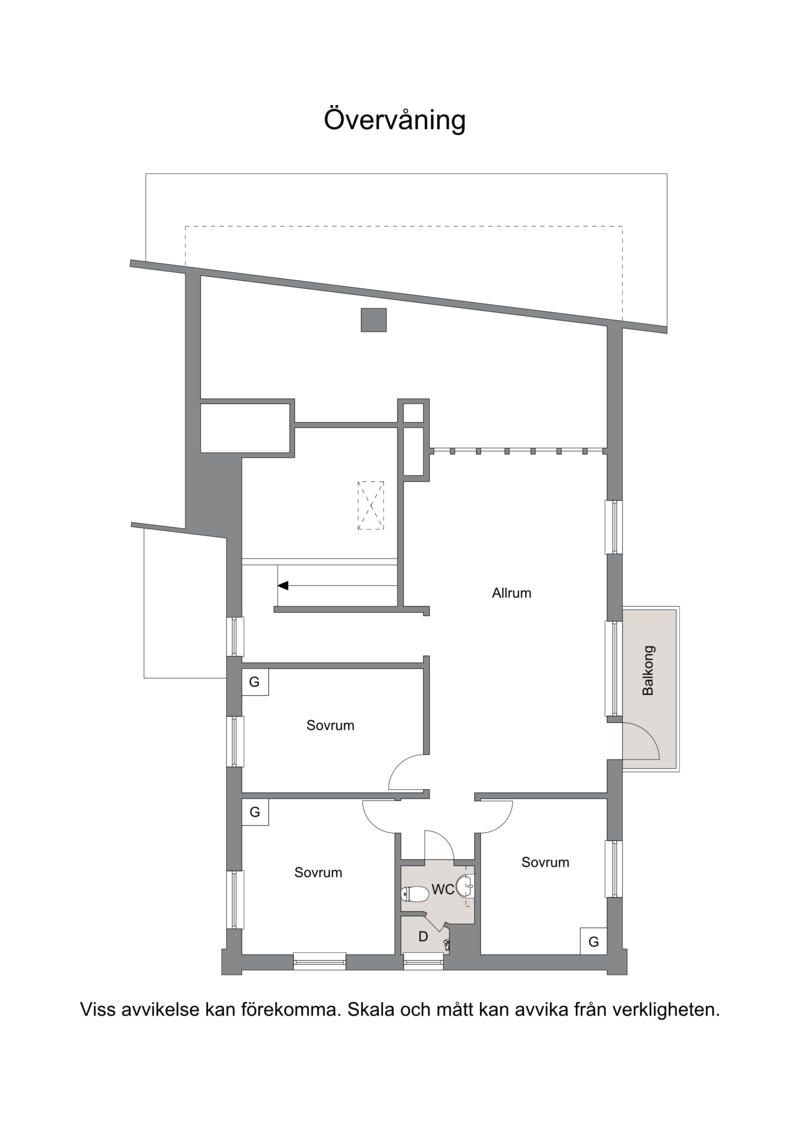 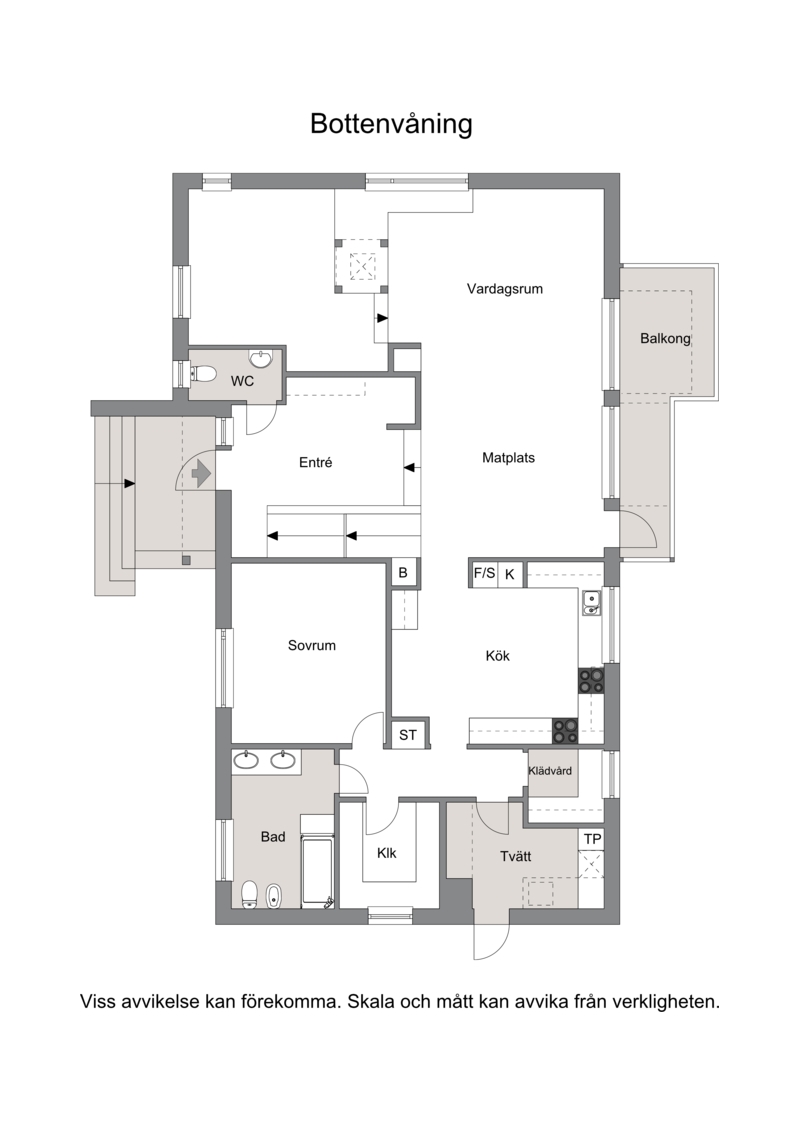 Entré idag: 3,4 x 2,2
Klaras: 3,2 x 3,3
dator
Ekskåp
G?
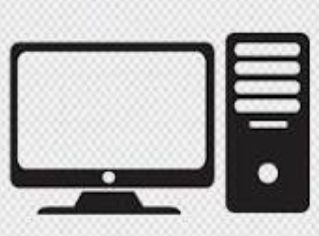 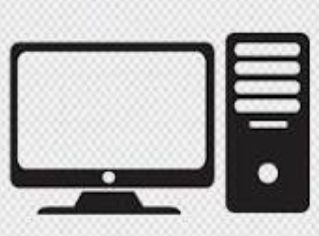 MoJ
M
3,2x3,6
G
G
G
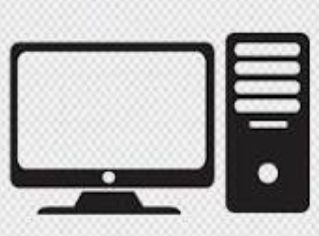 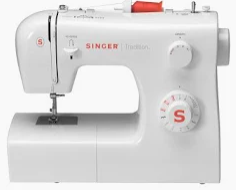 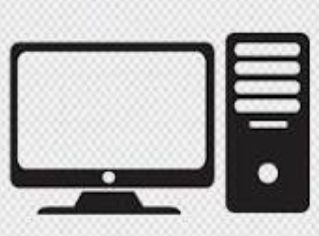 ?
J
x
2,5 x 3,1
2,4 x 3,0
1,8 x 1,5
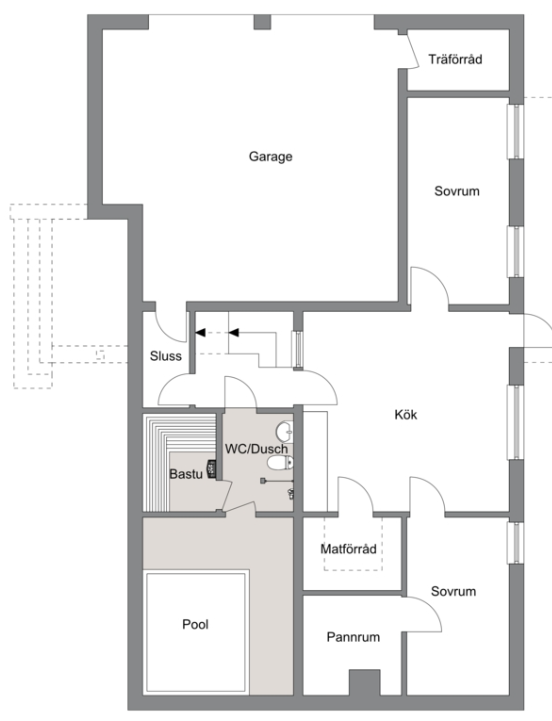 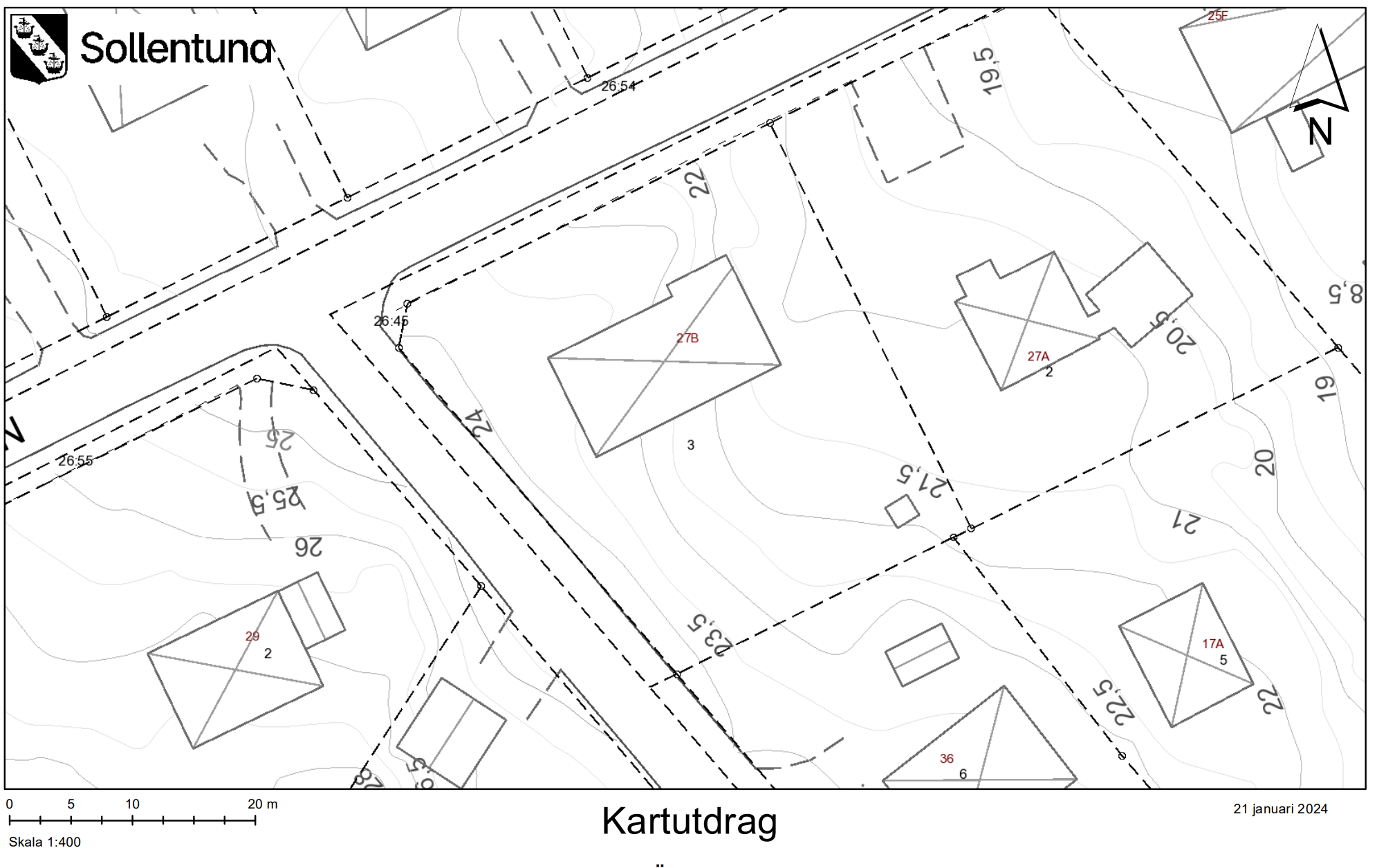 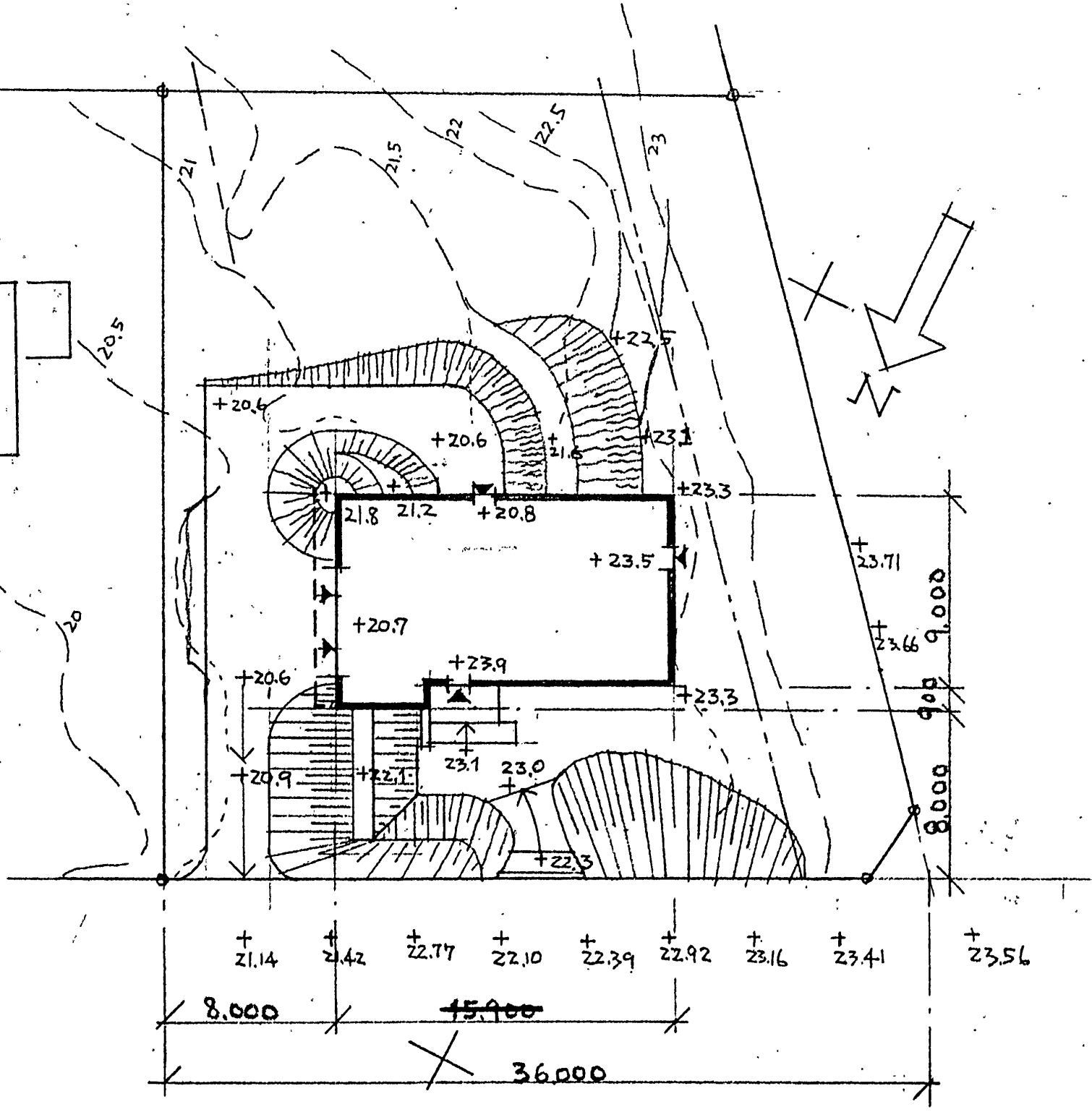 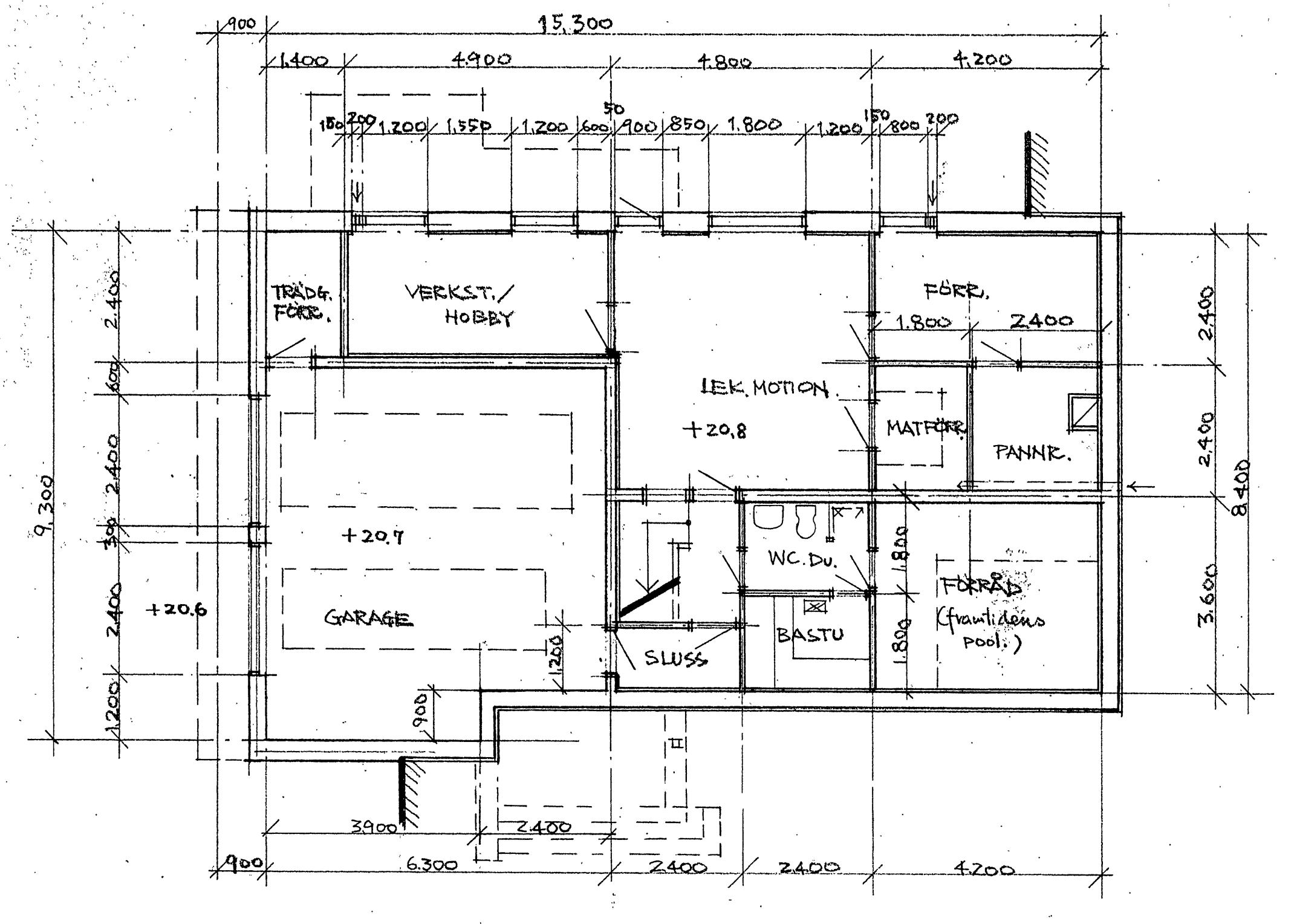 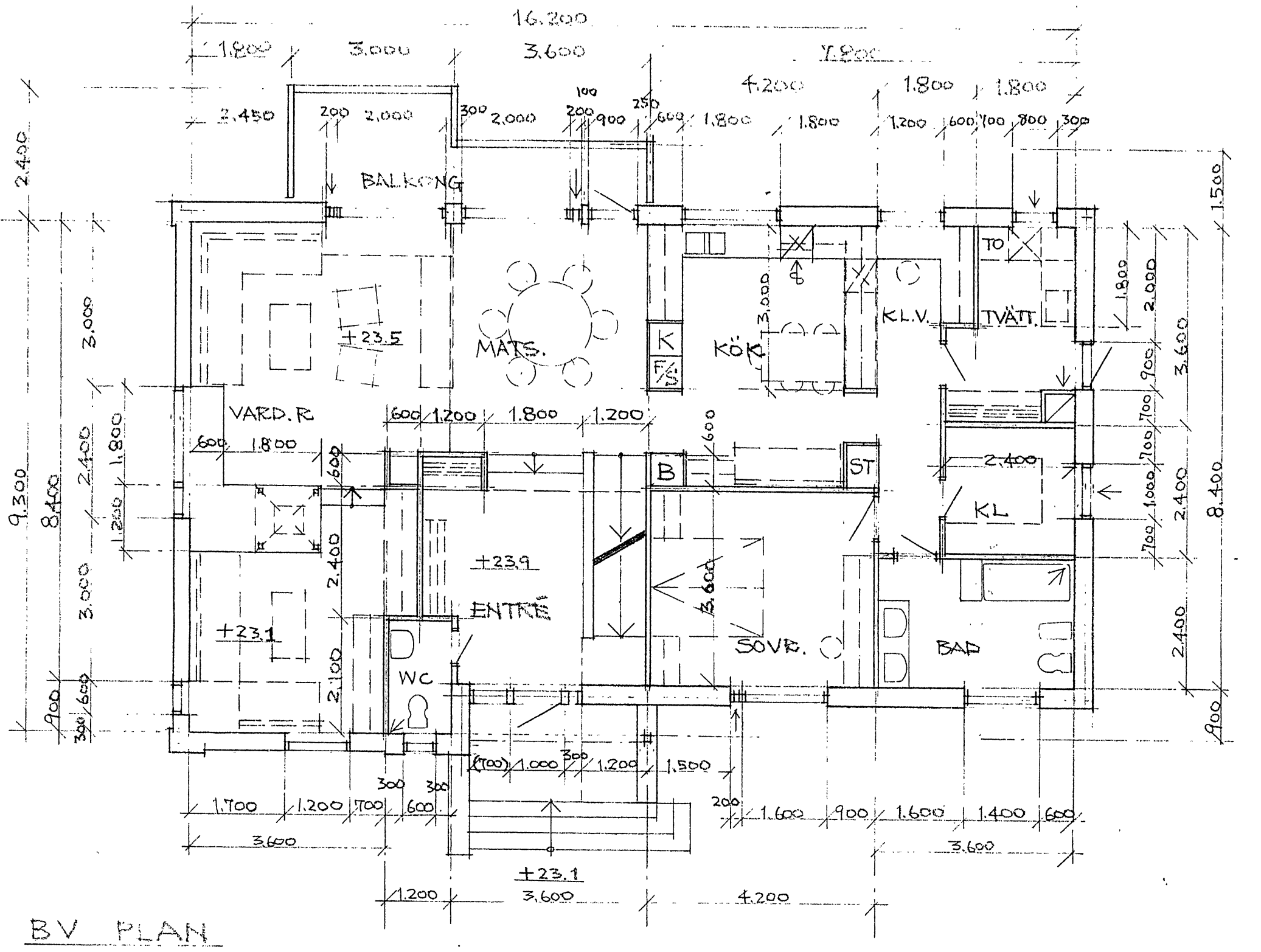 Vår torkyta 2mx140
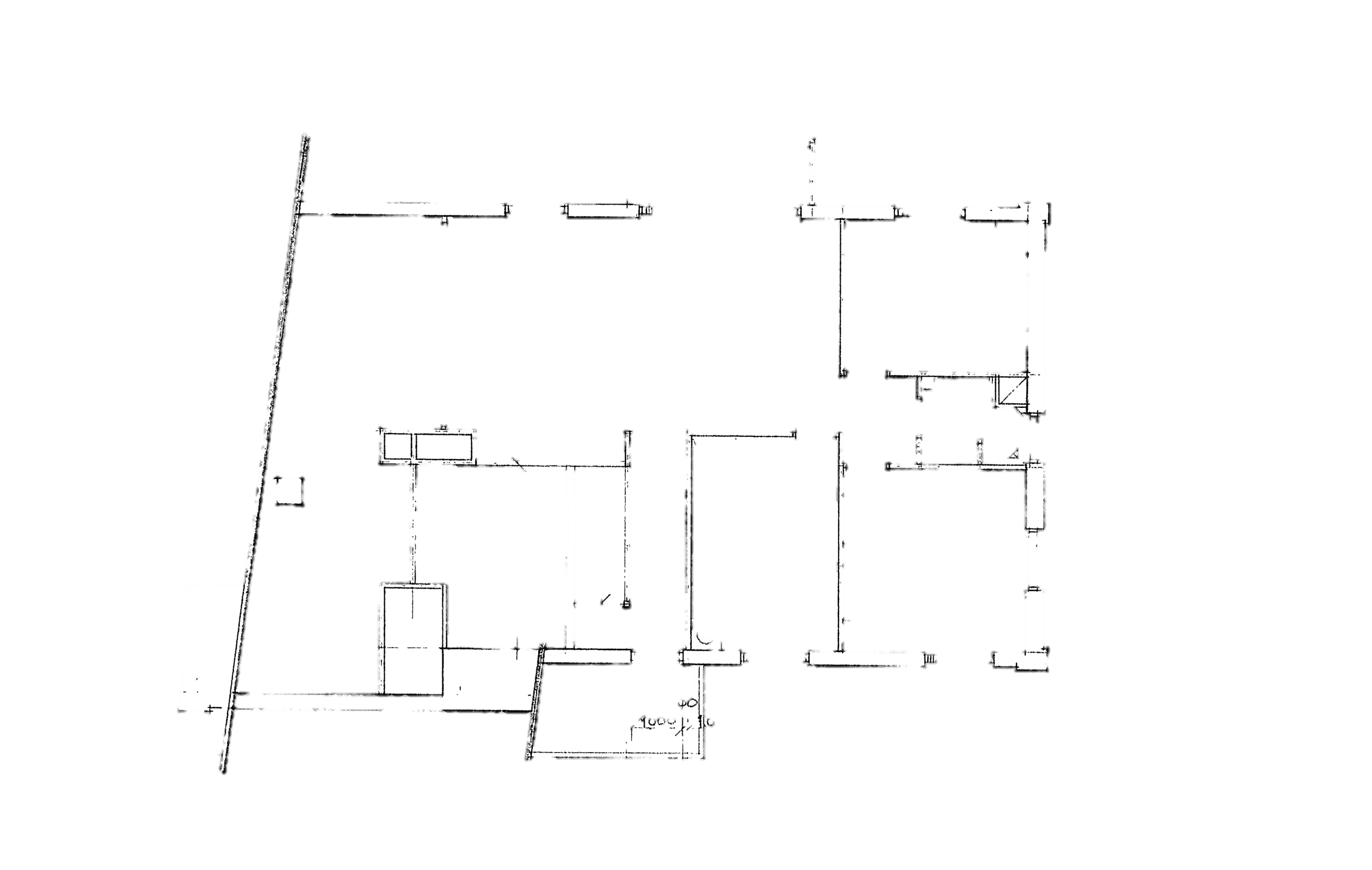 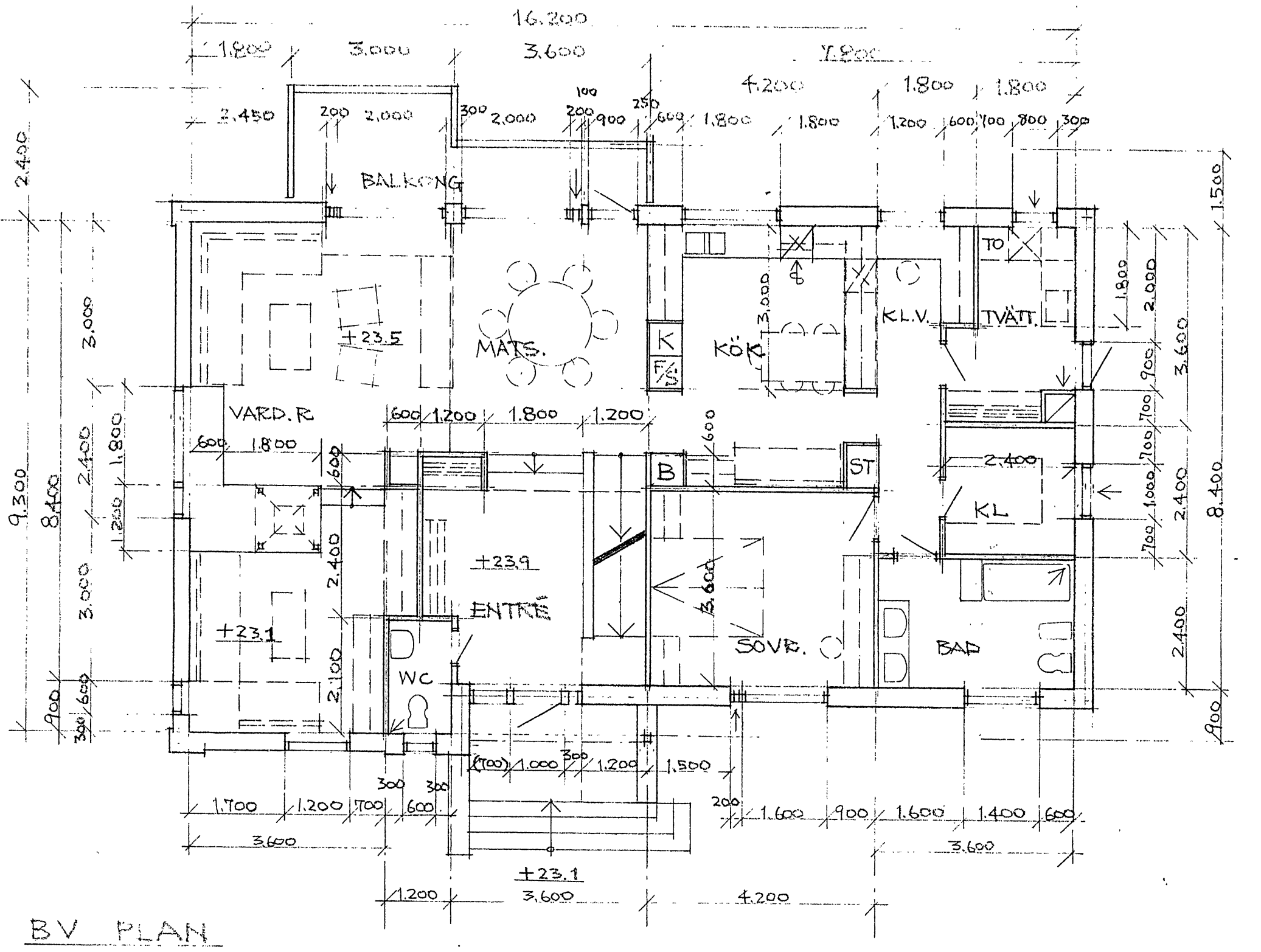 Se foto/film från var någonstans det är 2m takhöjd
Som lägst är takhöjden 135cm
Takhöjd i övrigt: 240 cm
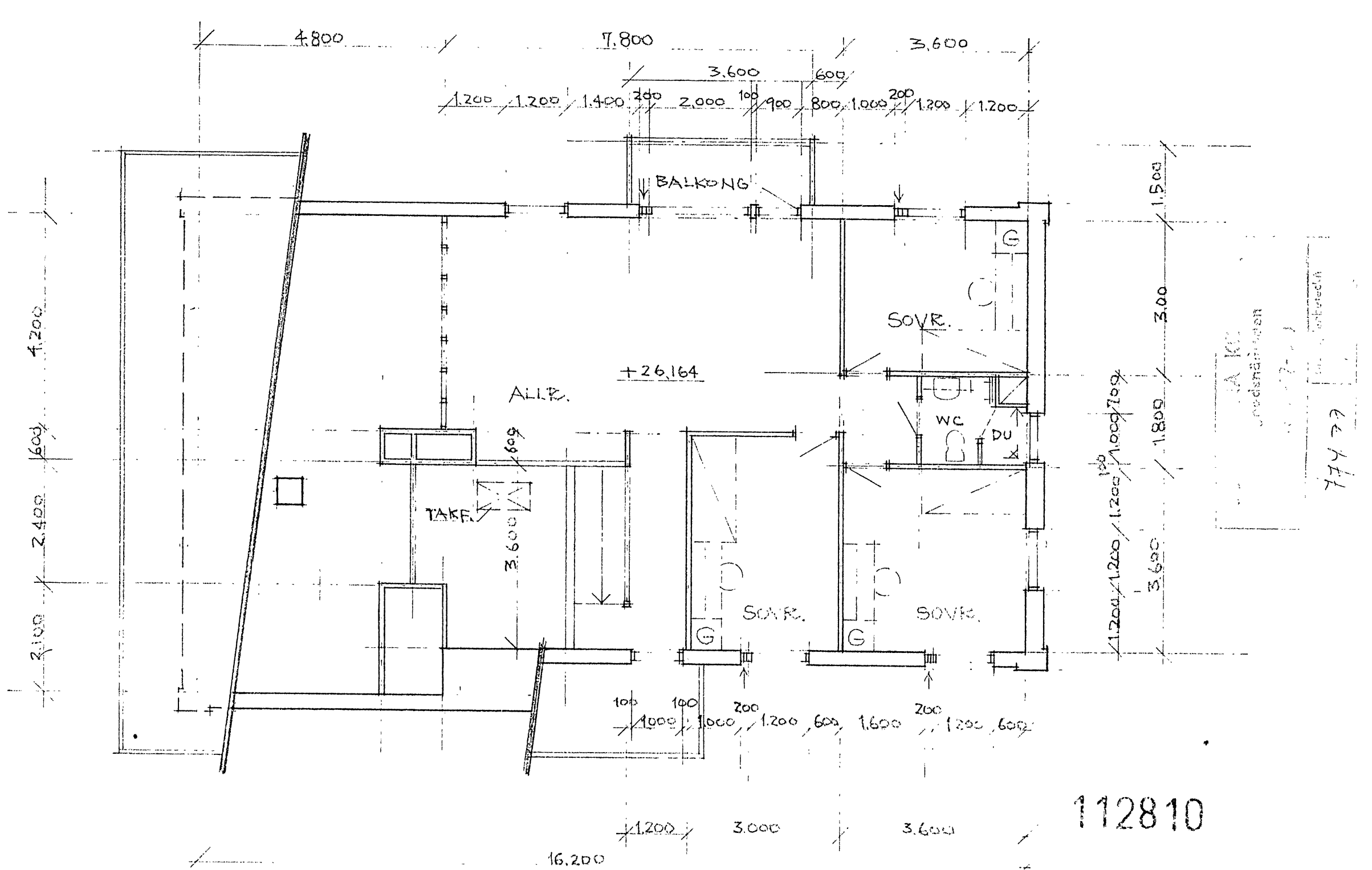 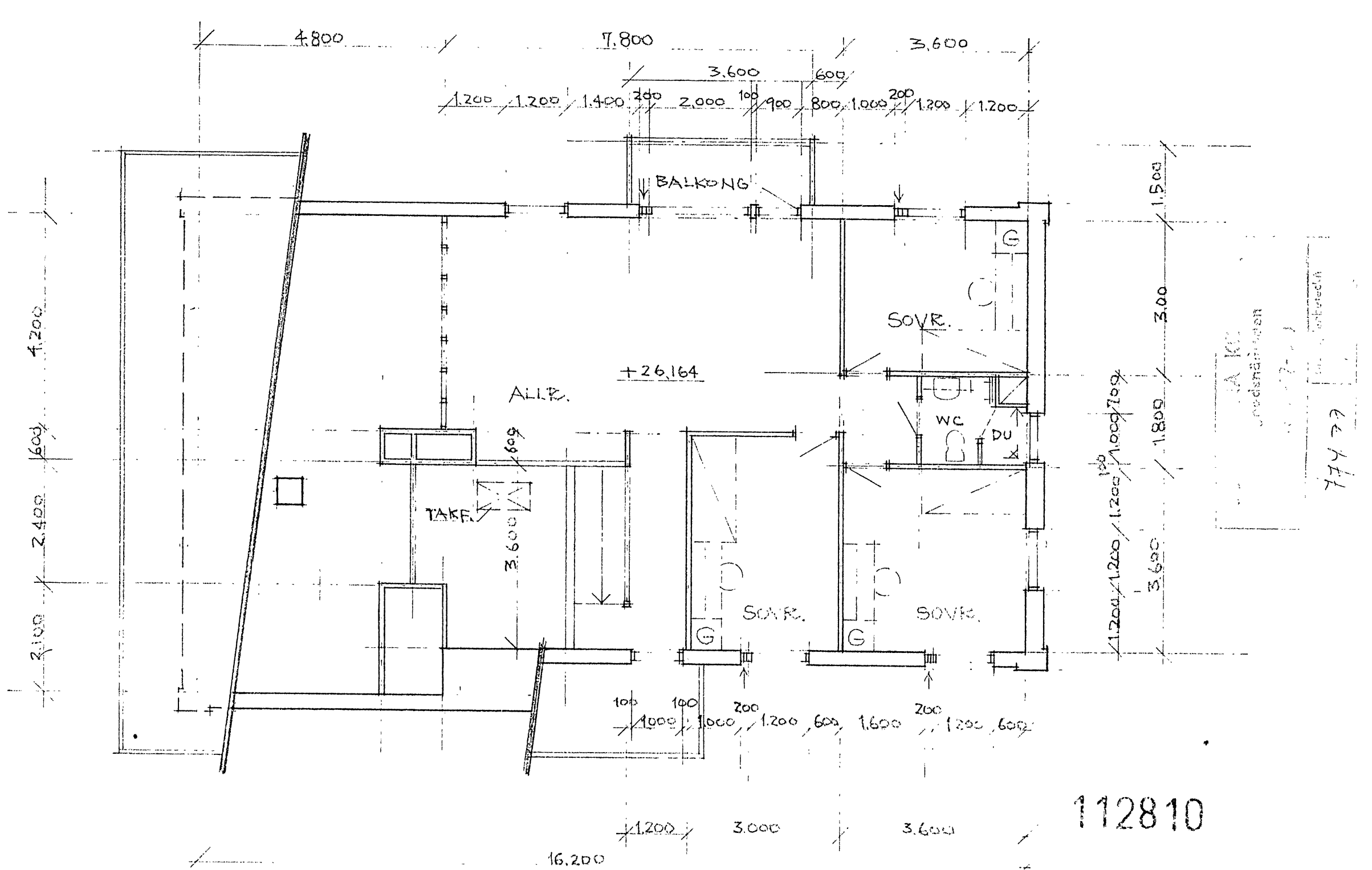 Ventilation
Rekommenderat flöde: 0,35 l/m2/s => 87,5l/s = 315m3/h
Garage
Idag 5.7m från port till fristående bord